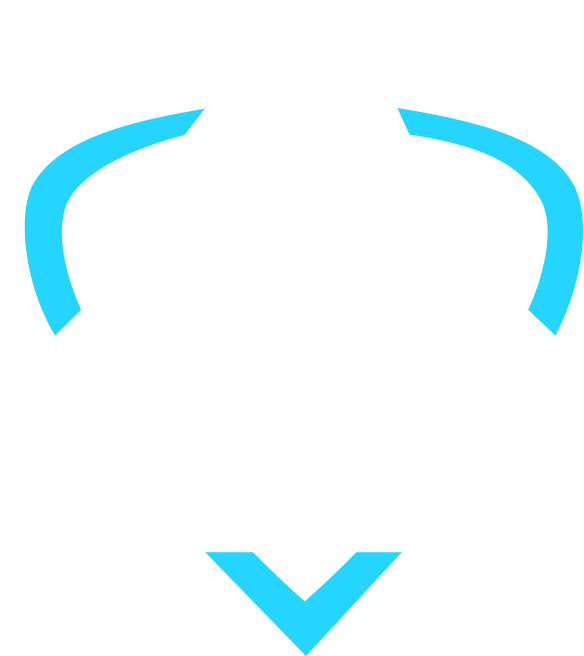 Dit is Scholenstrijd
Zó maak je een league aan
www.ScholenStrijd.nl
www.BeleggerUitlegger.nl
Stap 1
Ga naar “PORTEFEUILLE”
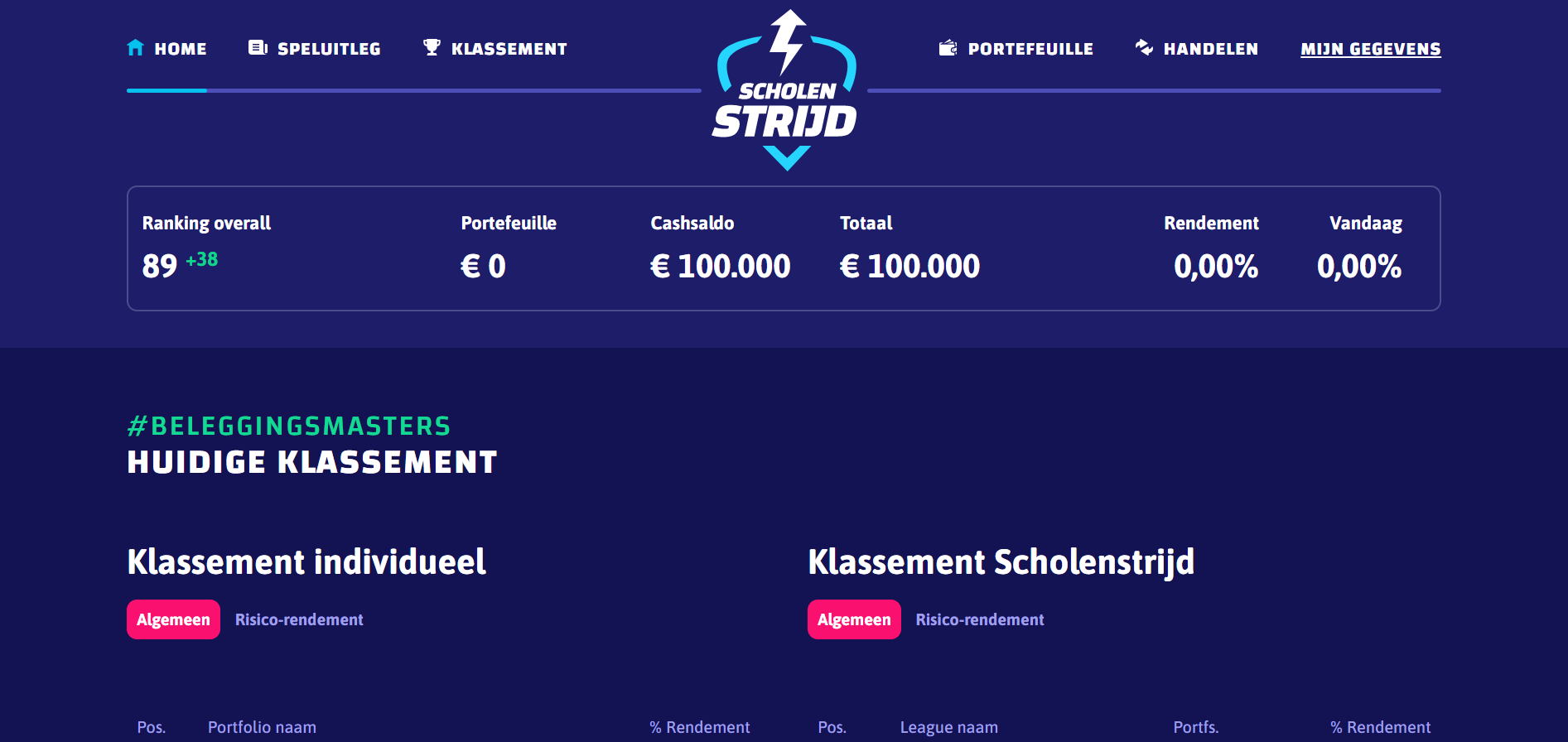 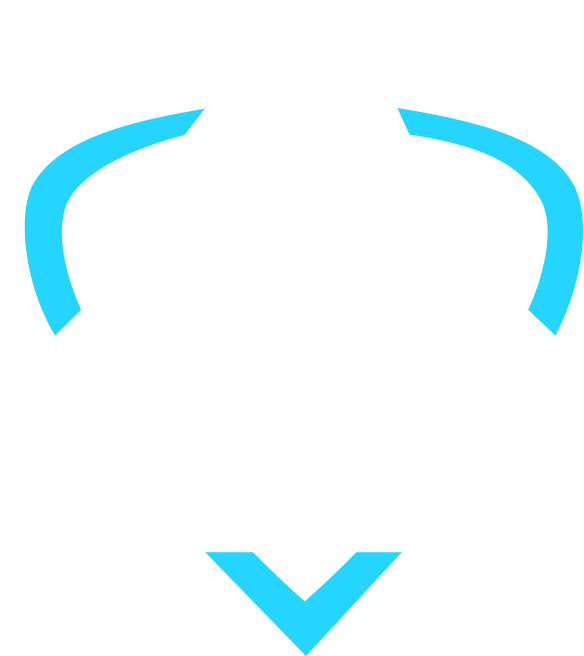 Stap 2
Klik op “LEAGUE KLASSEMENT” Klik vervolgens op “START EEN NIEUWE LEAGUE”
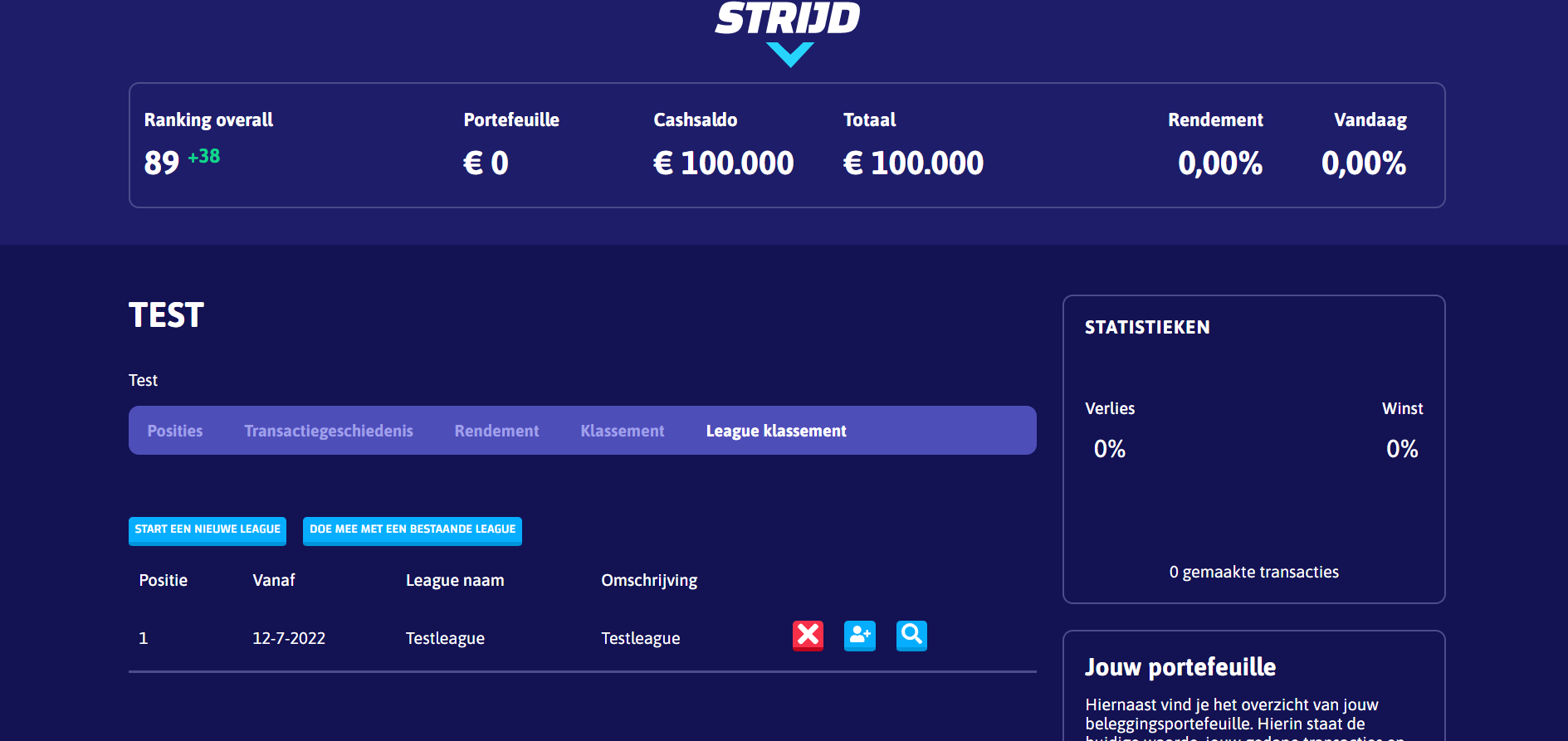 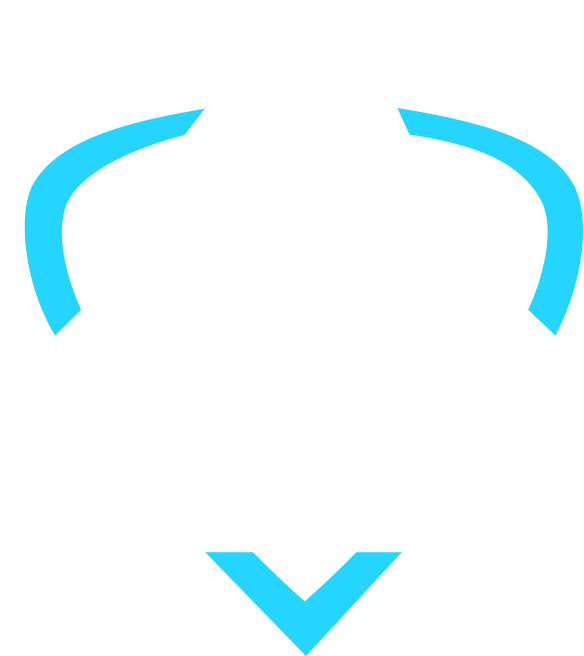 Stap 3
Vul de informatie in en klik op “BEVESTIGEN”
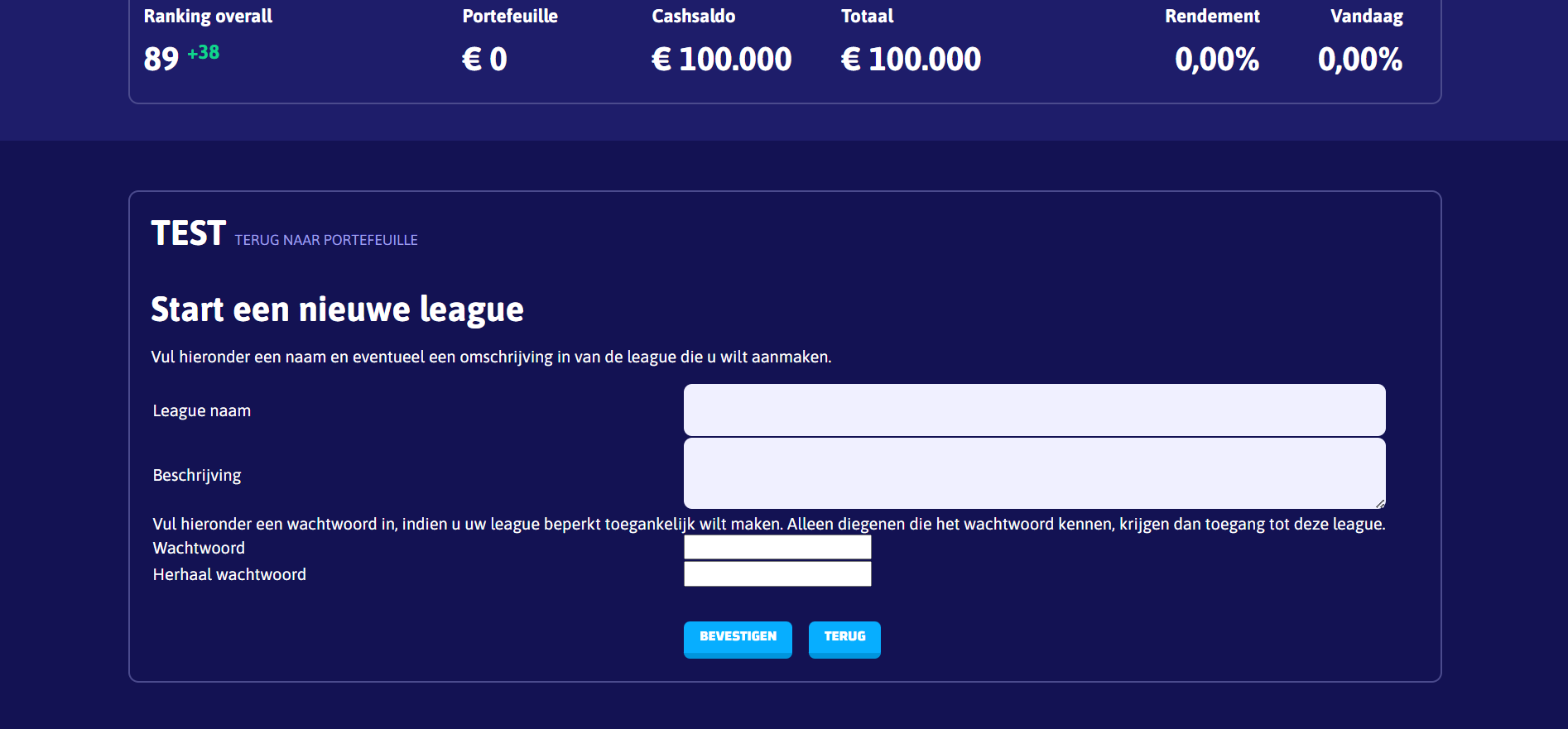 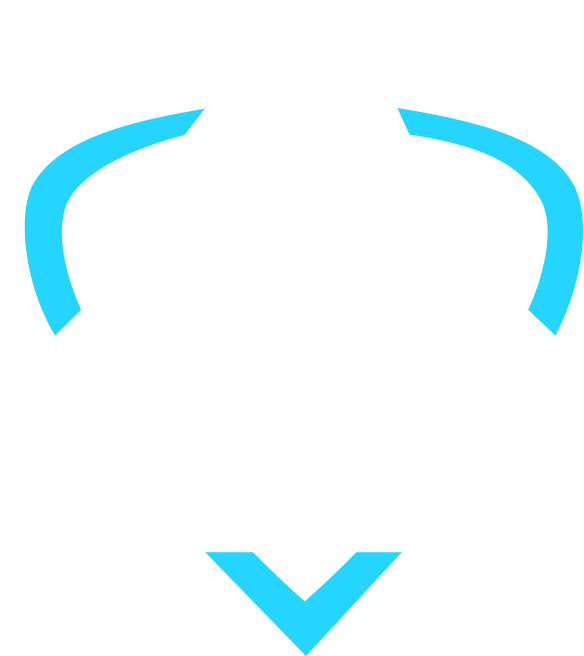 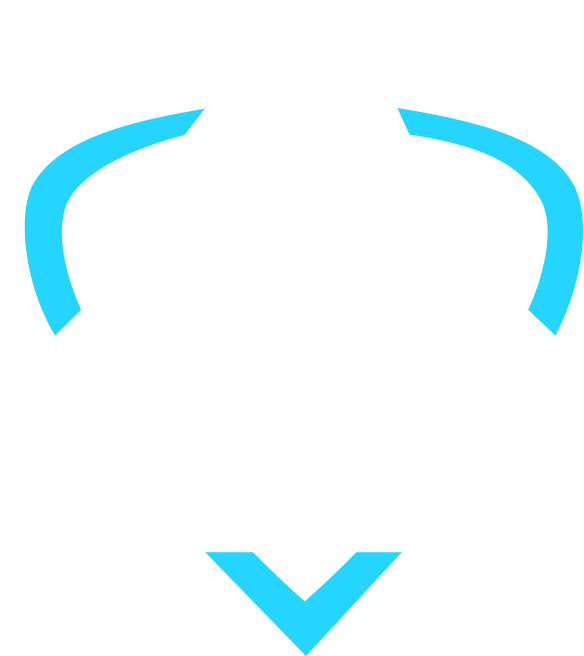 En de league is aangemaakt!
www.Scholenstrijd.nl
www.Beleggeruitlegger.nl